Муниципальное автономное дошкольное образовательное учреждение «Детский сад общеразвивающего вида № 12 «Малышок» с приоритетным осуществлением деятельности по художественно-эстетическому развитию воспитанников»
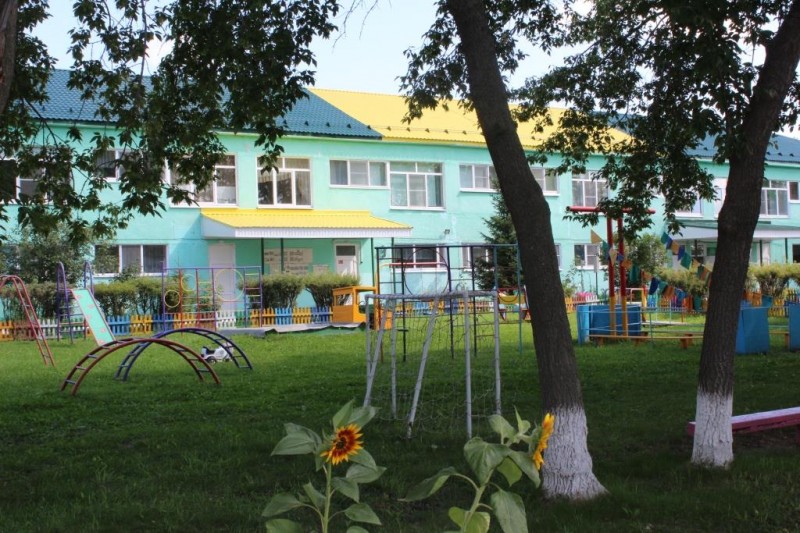 624038, Свердловская область, Белоярский район с.Кочневское, ул. Ударников, дом 6
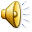 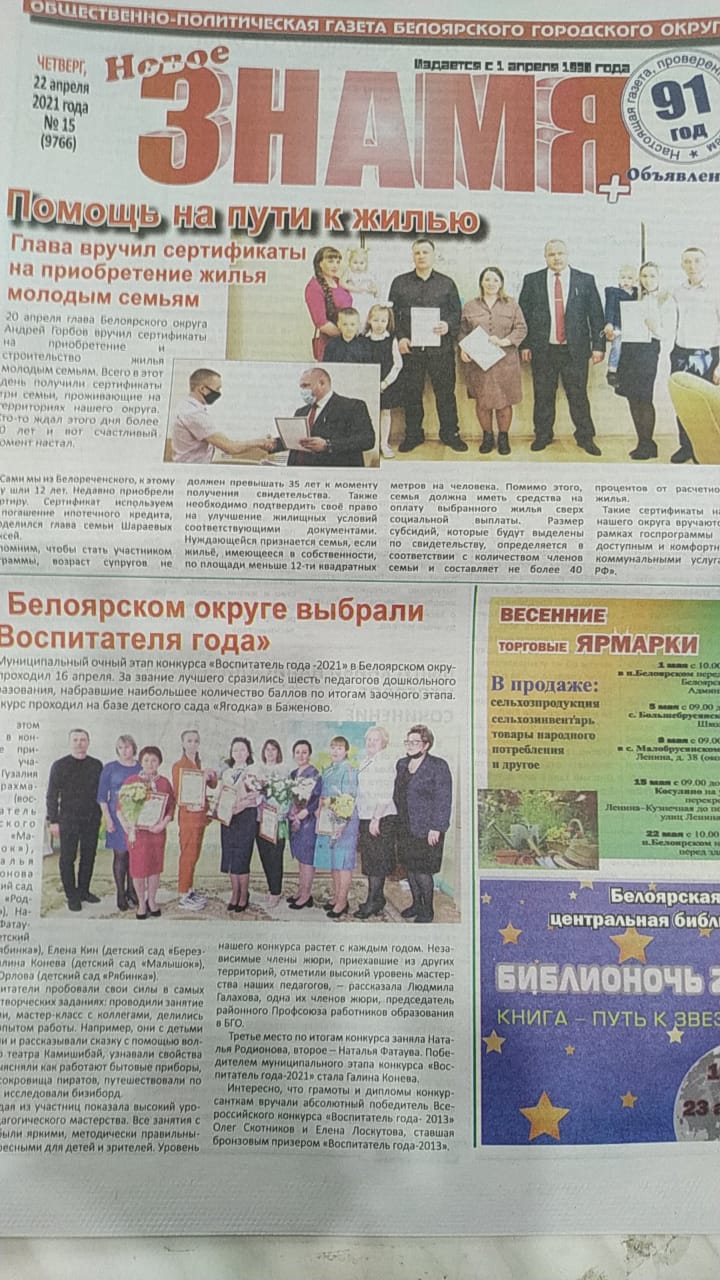 «Воспитатель года 2021»Белоярский Городской Округ
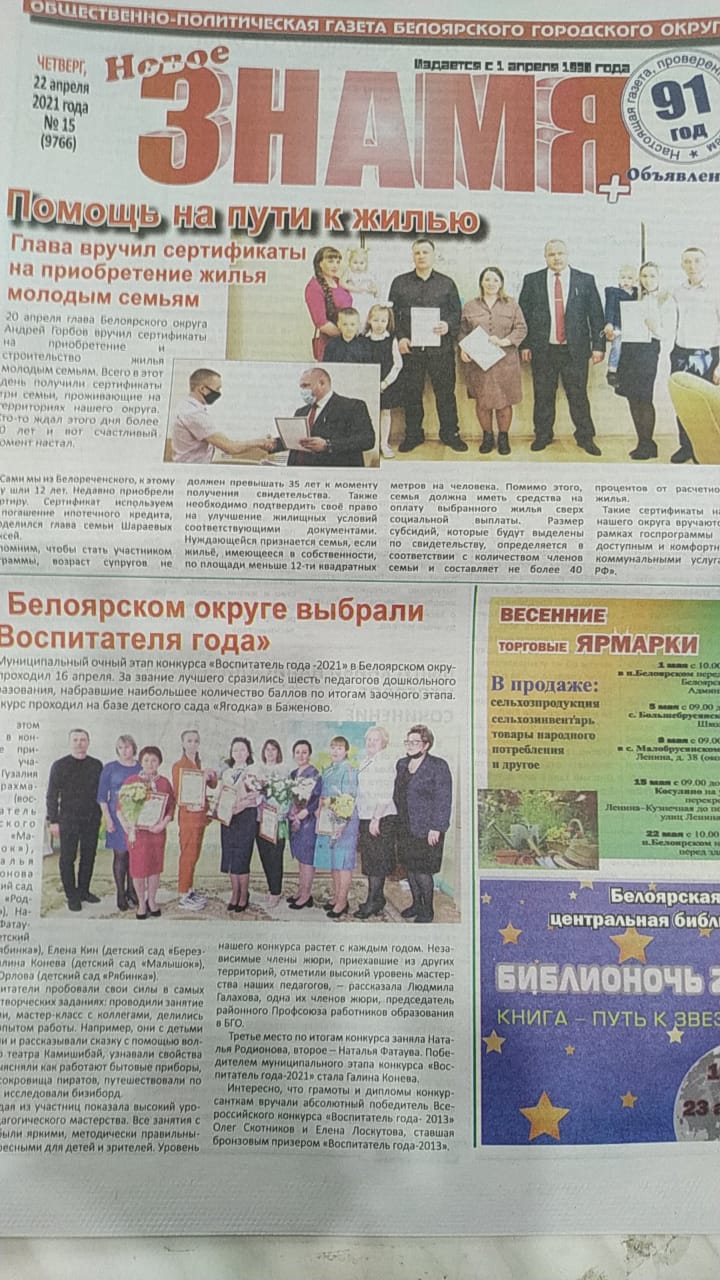 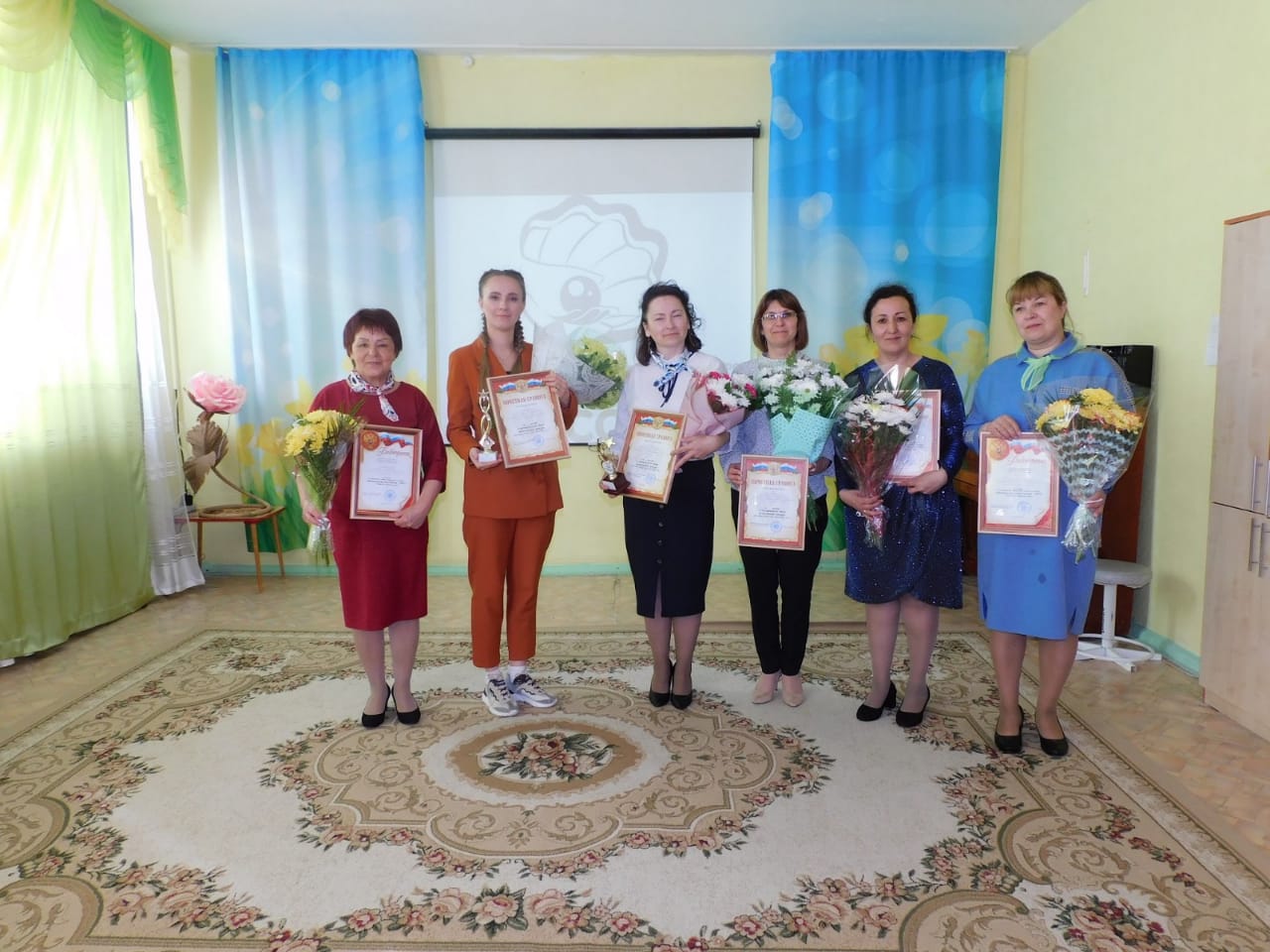 Конева Галина Сергеевна,
воспитатель, 1 квалификационная категория,педагогический стаж-19 лет
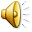 5 фактов о ВОСПИТАТЕЛЕ
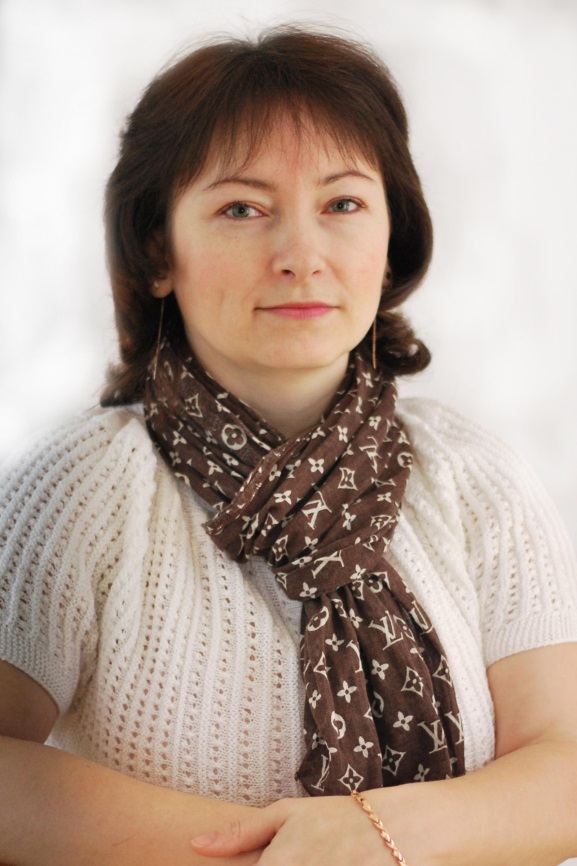 :   -Галина Сергеевна, воспитатель сегодня-почетно,престижно, модно  или ….???
:-Ходит много слухов и мифов о воспитателях
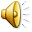 ?
:-Молоденькая больно!  Много она понимает! ))
:-
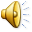 1 факт….       Мой опыт, моя школа
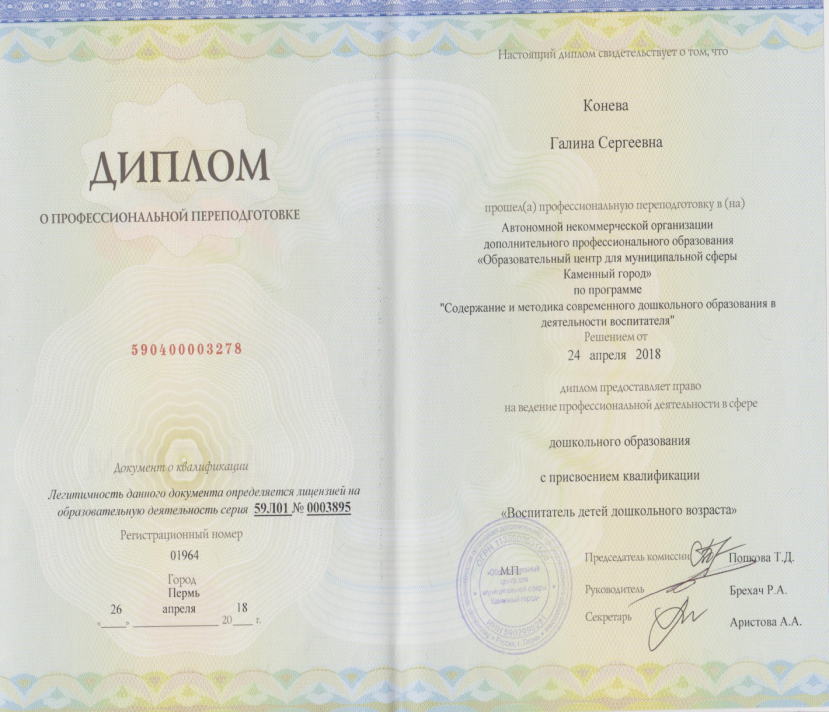 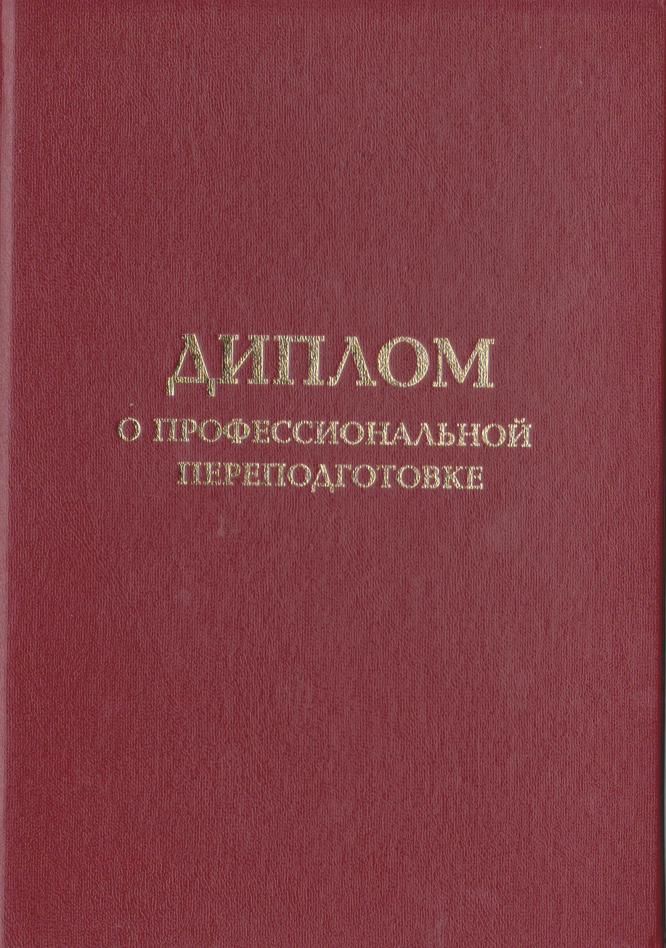 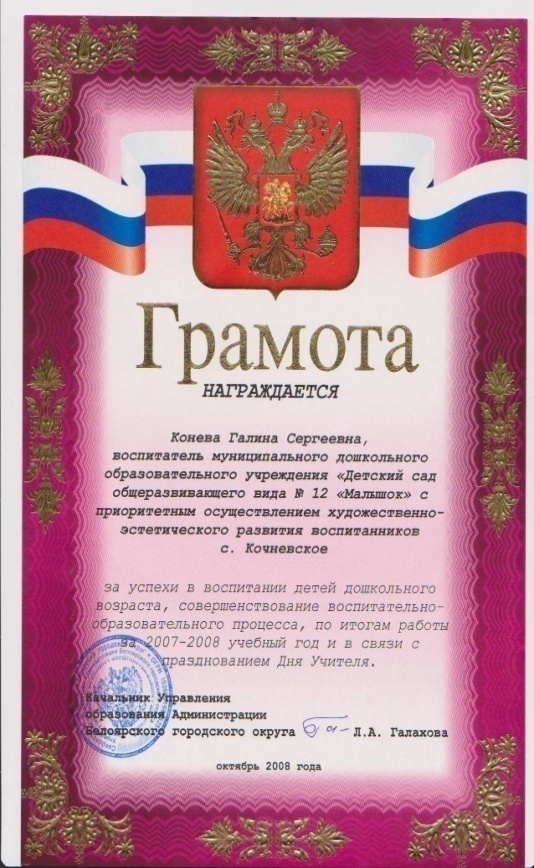 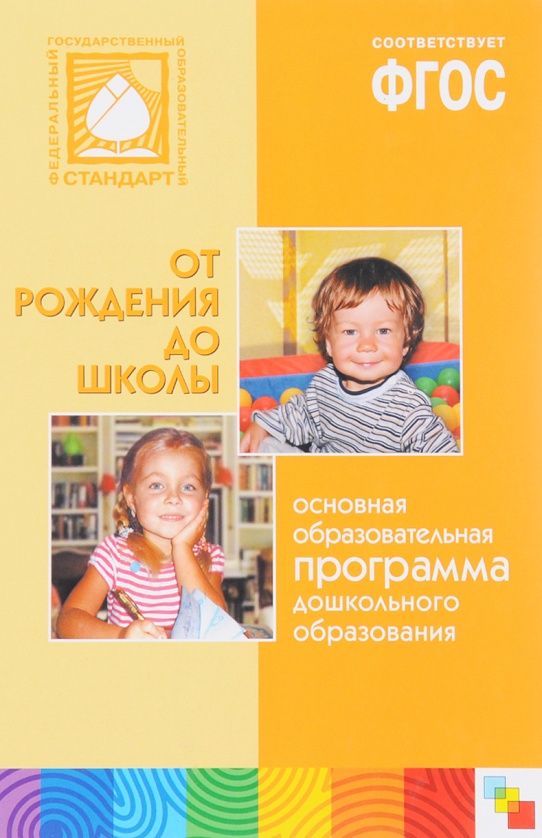 семья
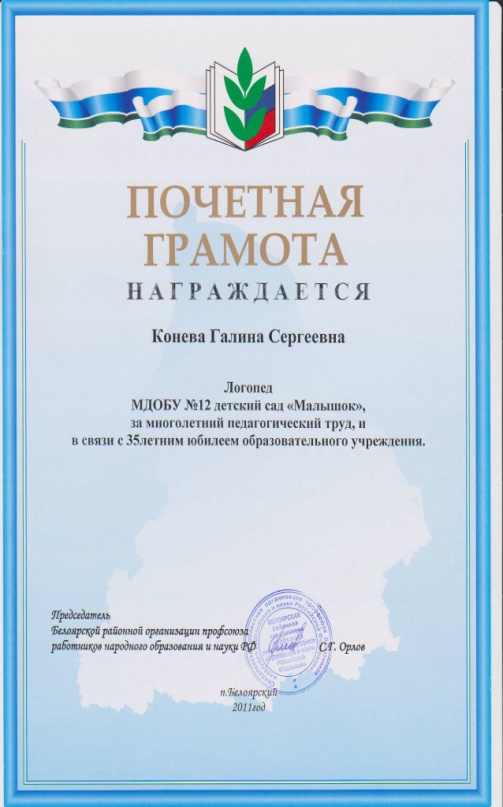 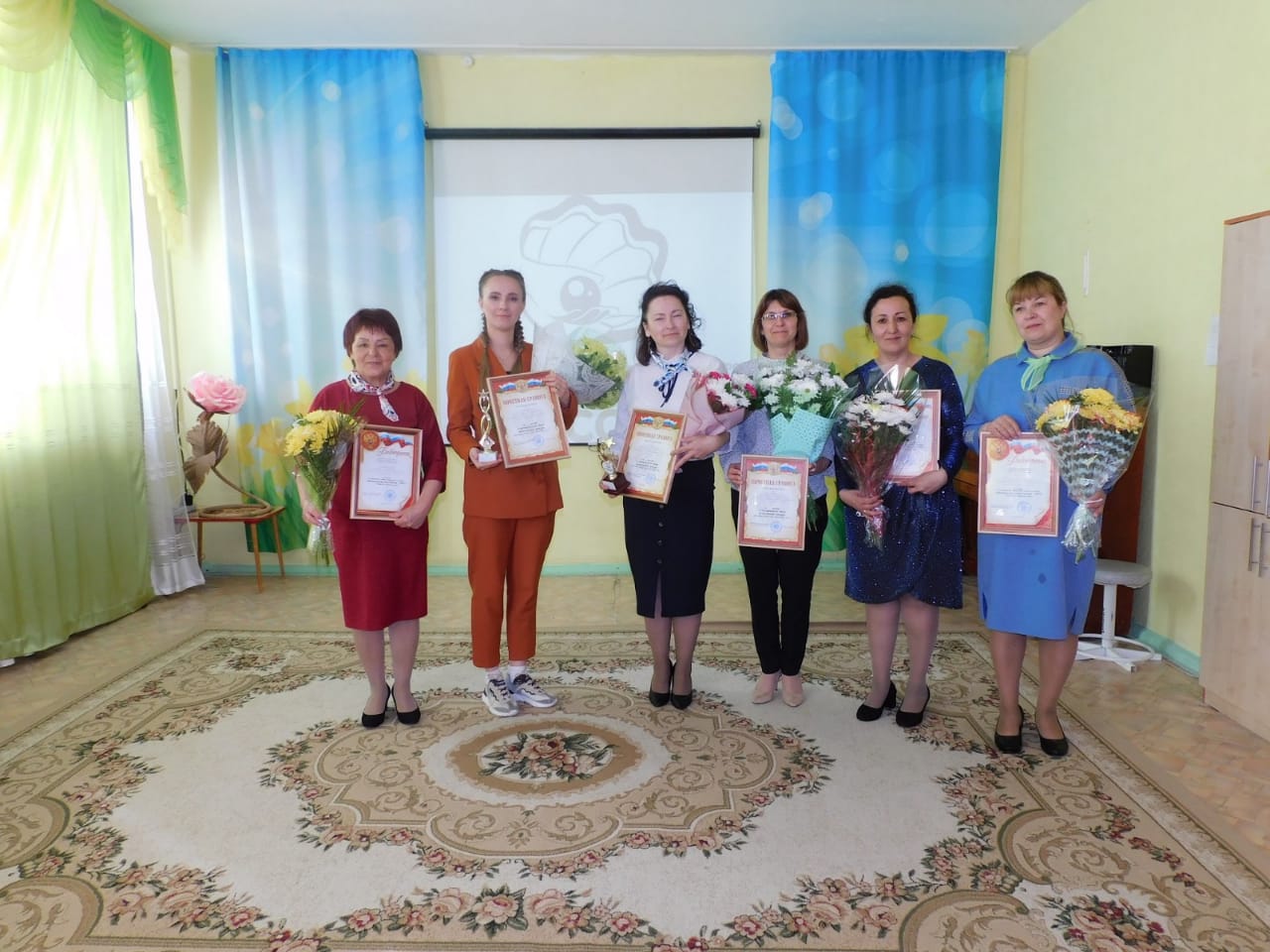 Образование
ФГОС
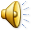 :-Работают, лишь бы время прошло!
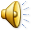 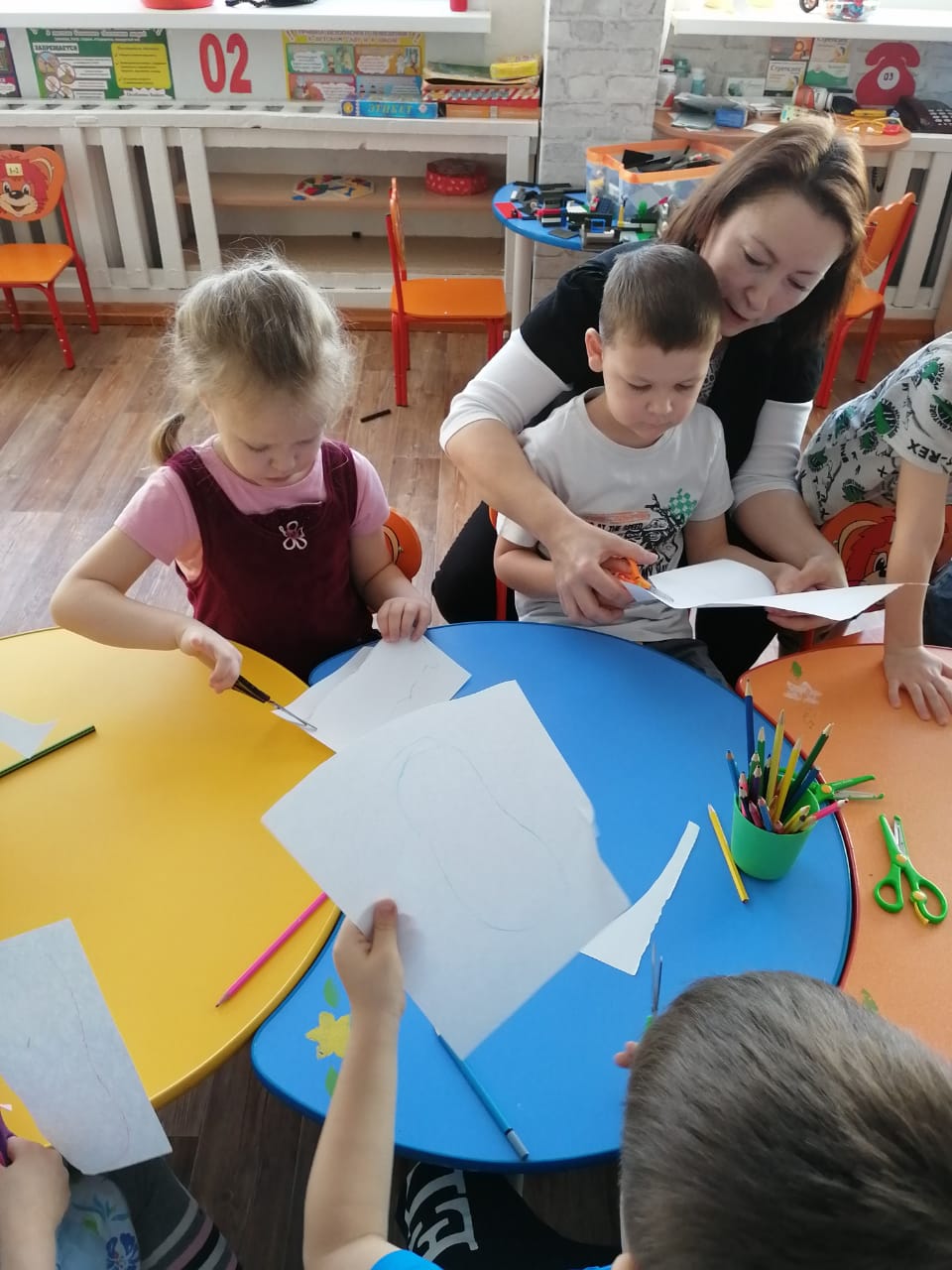 прогулки
обед
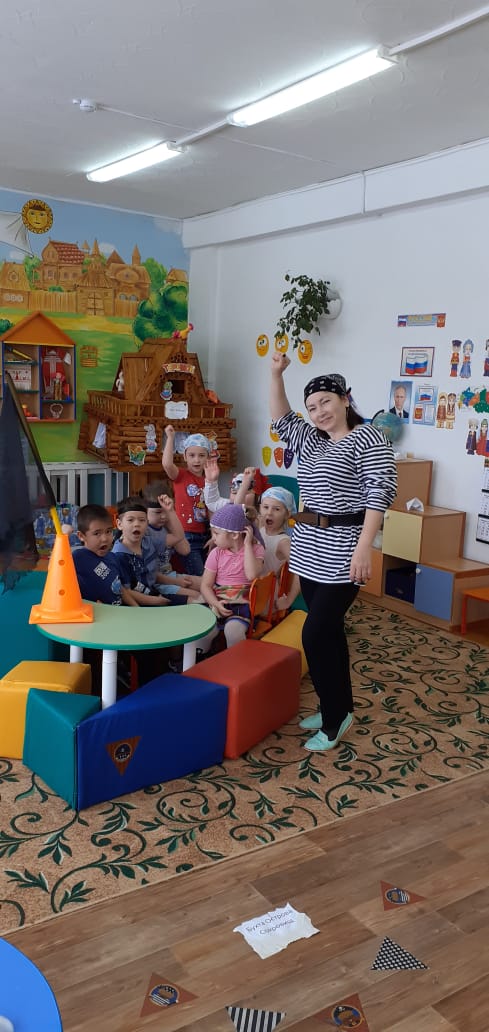 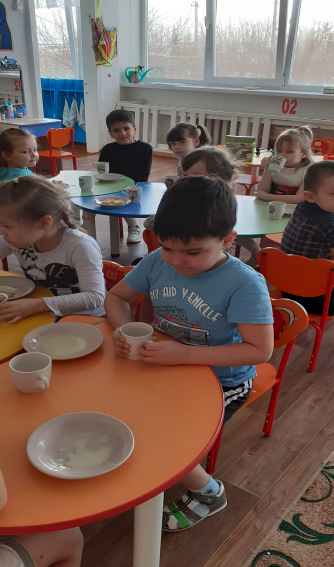 завтрак
ужин
2 фактВоспитательский калейдоскоп)))
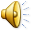 сон
НОД
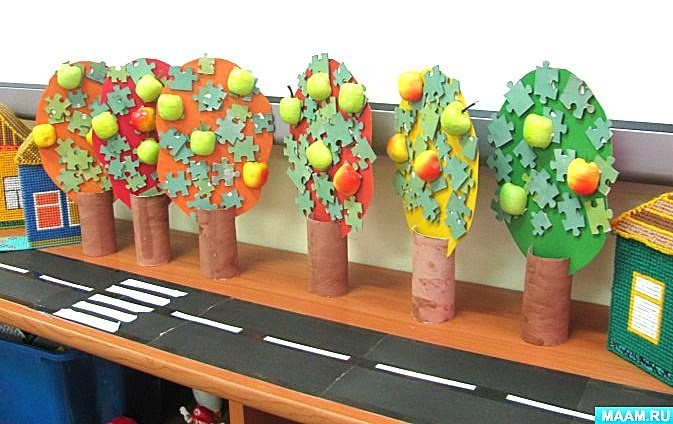 : -И это, 
еще НЕ ВСЁ!!)))
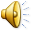 игры
: -Я считаю,главное- умыты и накормлены
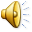 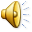 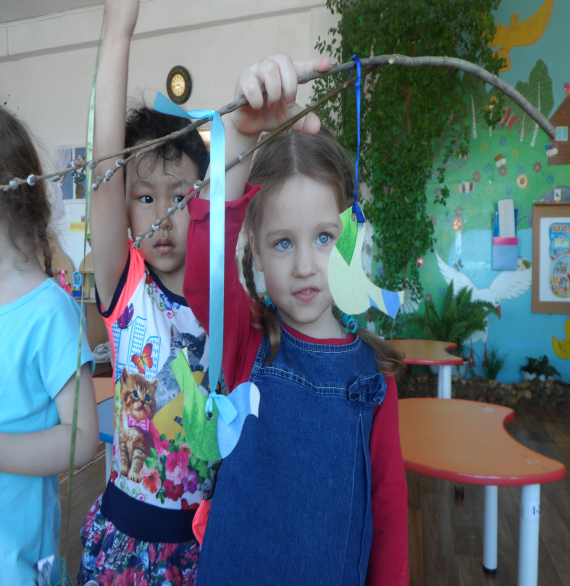 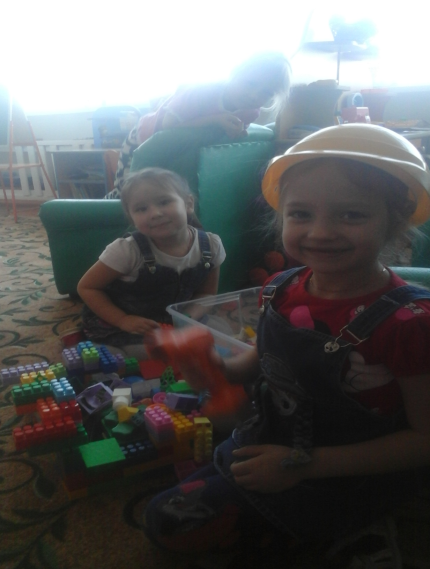 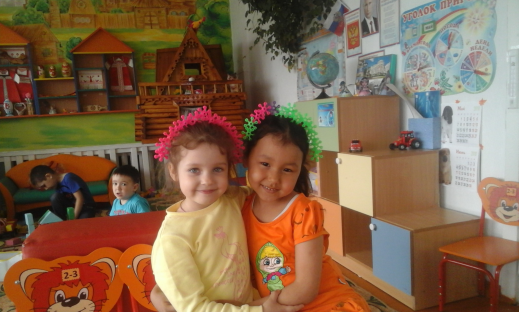 проблема
вопрос
решение
проекты
3 факт    А как же     «…Познание,обработка,            анализ…»!?И МНОГОЕ ДРУГОЕ
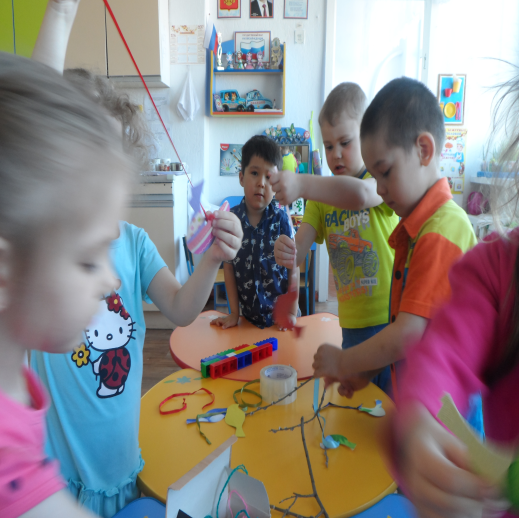 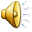 квесты
технологии
рефлексия
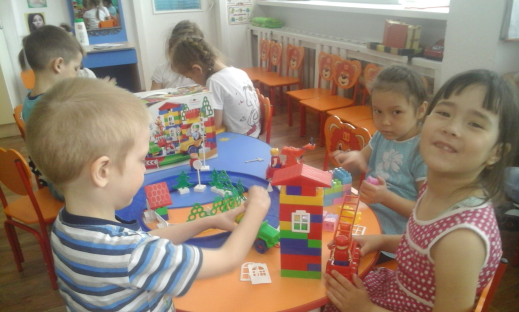 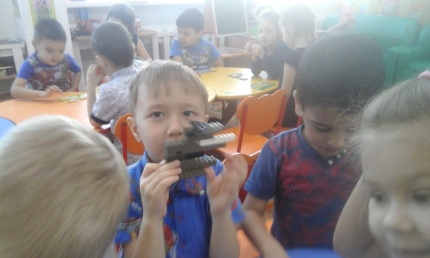 : -Я занят, мне нужно деньги зарабатывать.
Садик  пусть воспитывает!
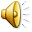 4 факт       Родители , вы наши участники и помощники! Вы наша гордость! Гордость ваших детей!
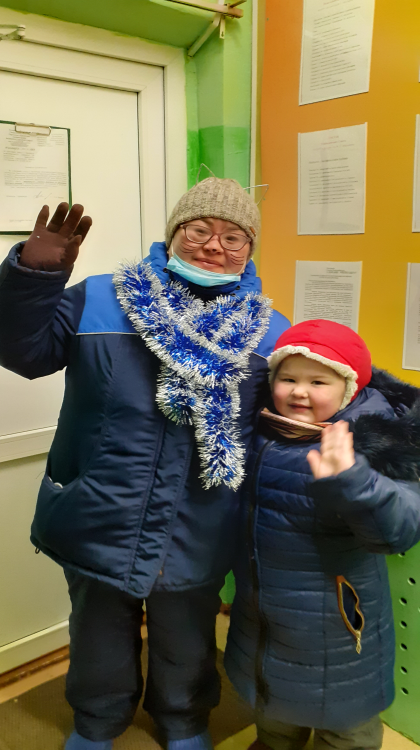 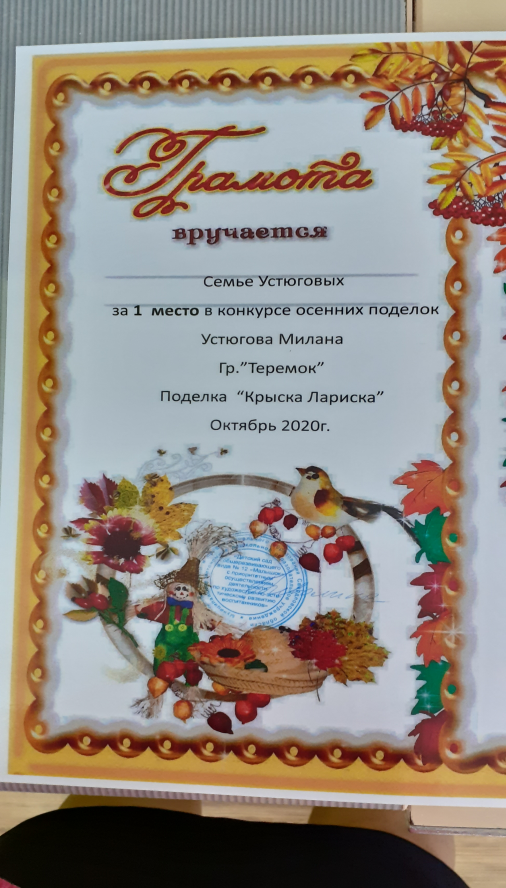 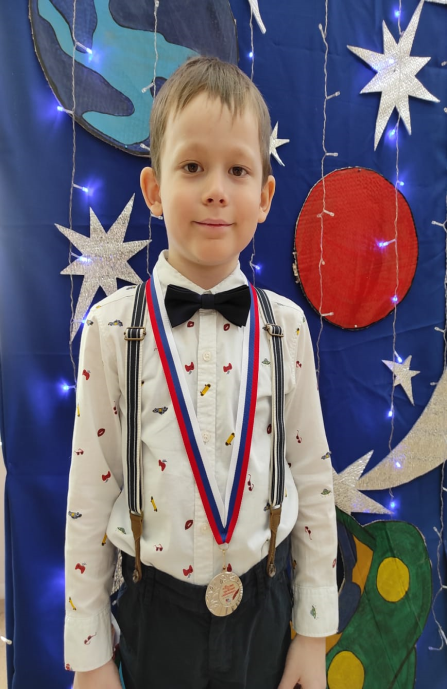 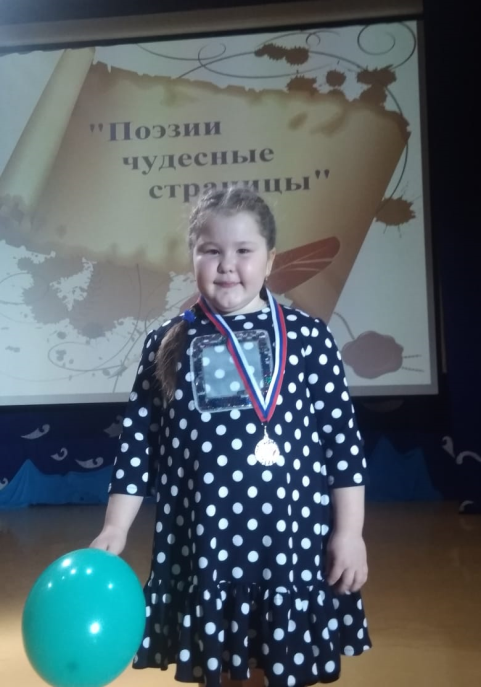 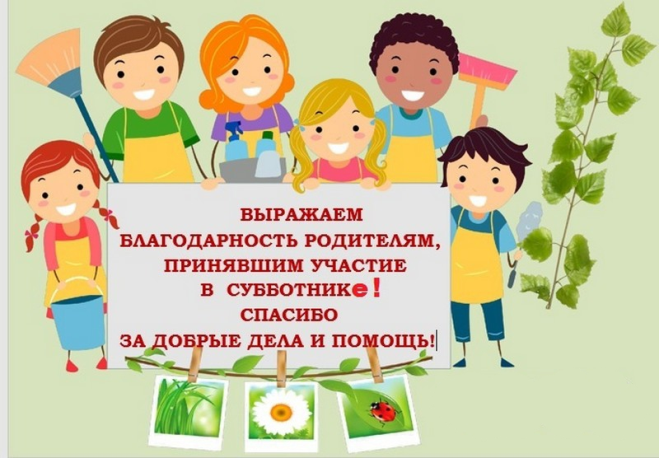 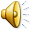 :-Бедненькая, да как же она одна  с вами справляется? Что она одна  может?
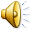 5 факт  Мы одна команда, мы одна семья!       Мы единство непохожих!
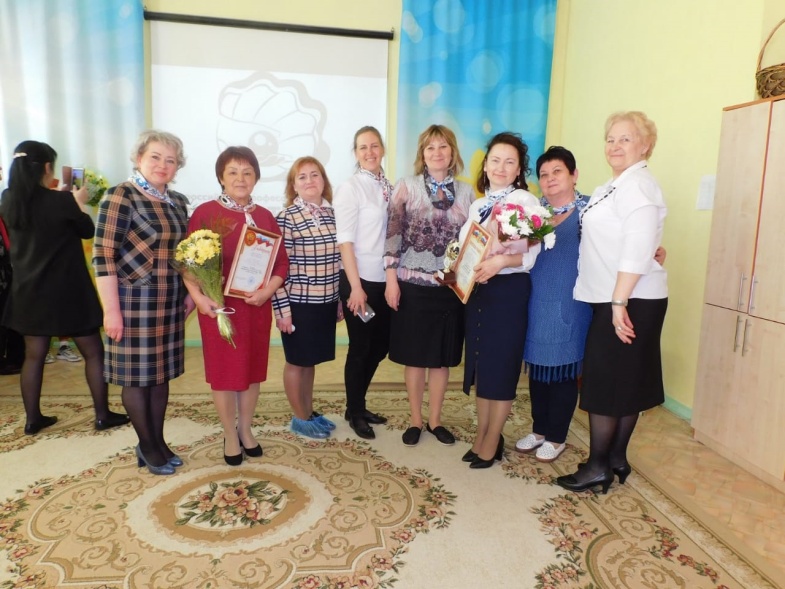 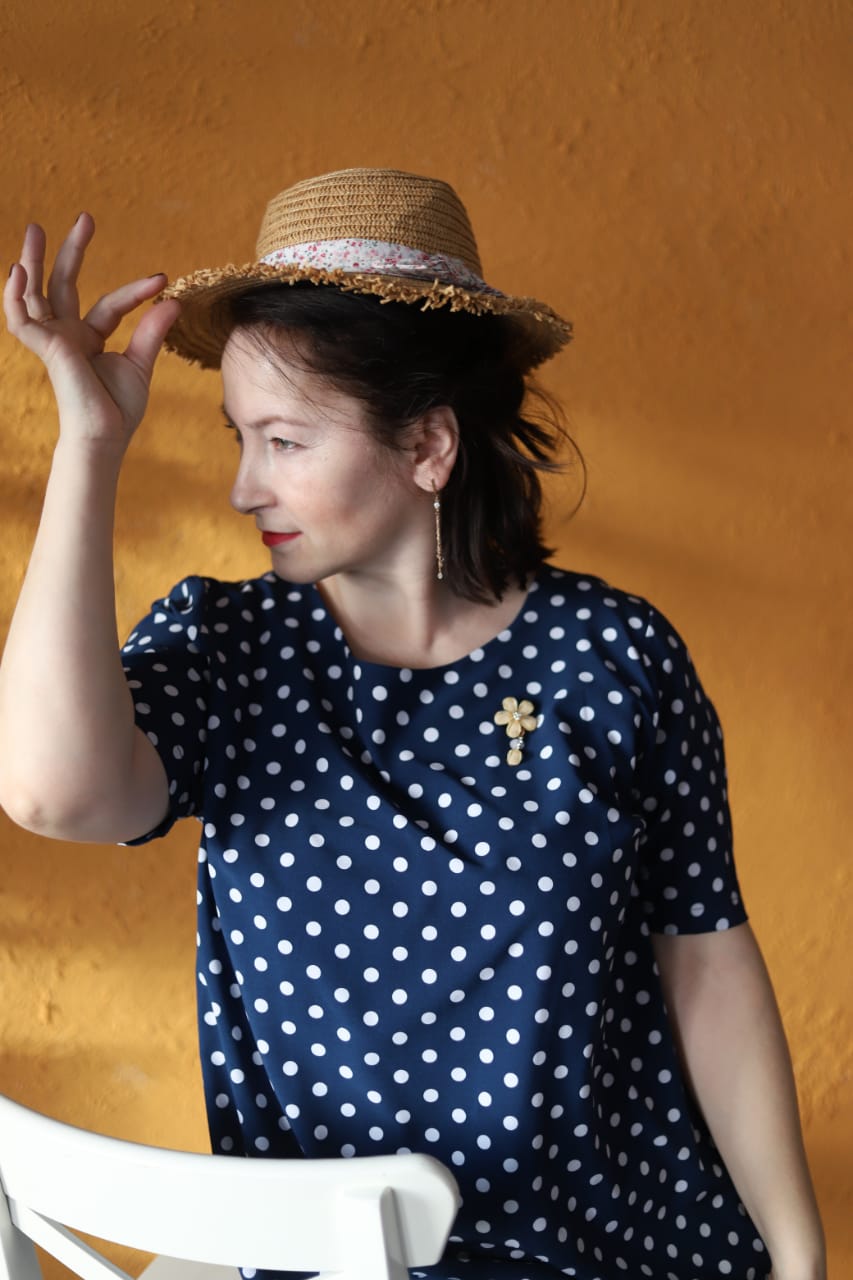 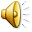 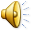 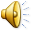 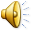 : -Галина Сергеевна! Волнуетесь?